المحاضرة الأولى
مقدمة
كلمة إحصاء لغة مشتقة من كلمة أحصى، أحصى الشيء أي عده وعلمه وعلم الخصائص المتعلقة به.
يعتبر الإحصاء من الأمور القديمة المعروفة لدى المجتمعات، حيث يحرص القادة والزعماء والملوك على إحصاء عدد الجنود والأسلحة لخوض الحروب واستعراض القوة، كما تحرص الجماعات على إحصاء عدد أفرادها من أجل معرفة قوتها وكثرتها. 
وقد وردت كلمة الإحصاء ومشتقاتها في القرآن الكريم إحدى عشرة مرة، منها قوله تعالى: {وكل شيء أحصيناه كتابا} (النبأ: 29)، كما وردت في السنة النبوية في مواضع متعددة، منها قوله صلى الله عليه وسلم: "أحصوا لي كم يَلفظ الإسلام" أخرجه مسلم.
2
وفي القرن التاسع عشر طورت أساليب وأفكار إحصائية على يد مجموعة من العلماء منهم فرانسيس يزدرو أيدجورث، وكارب بيرسون، وجورج أودني  وآخرون.
في القرن العشرين تطور علم الإحصاء وعزز من ذلك حاجة صناع القرار والقادة العسكريين في الحرب العالمية الثانية (1939-1945م) للخطط الإحصائية والمزيد من الأفكار الإحصائية.
3
تعريف علم الإحصاء
      هو العلم الذى يهتم بجمع وعرض وتحليل البيانات بهدف الوصول الى نتيجة خاصة بالمجتمع محل الدراسة.
 وعلى أساس هذا التعريف نجد أن الإحصاء يتضمن أربع مفاهيم أساسية:
جمع البيانات
تنظيم البيانات وتلخيصها وعرضها
تحليل البيانات
التوصل الى القرارات
4
علم الإحصاء وفروعه
 ينقسم علم الإحصاء إلى قسمين:
 الإحصاء الوصفي: هو فرع من علم الإحصاء يهتم بطرق تصنيف وتلخيص وعرض البيانات باستخدام  جداول أو  رسوم بيانية.
الإحصاء الاستدلالي: هو فرع من علم الإحصاء يهتم بطرق الاستدلال أو التعميم حول مفردات المجتمع الإحصائي بناء على المعلومات التي حصلنا عليها من العينة المأخوذة من المجتمع.
5
أهداف دراسة علم الإحصاء 
تبسيط البيانات الإحصائية بعرضها في جداول أو رسوم بيانية وذلك لتسهيل فهمها وتحليلها.
 التعبير عن الحقائق بصورة عددية واضحة ودقيقة بدلاً من عرضها، والتعبير عنها بطريقة إنشائية.
 مقارنة المجموعات المختلفة وإيجاد العلاقات القائمة بينها. 
التنبؤ ببيانات مستقبلية مما يساعد في عملية التخطيط. 
تطوير عملية اتخاذ القرار لدى الطالب.
6
البيانات
 البيانات هي مجموعة من المشاهدات أو الملاحظات التي تؤخذ اثناء دراسة معينة.
المتغير
 المتغير هو صفة او خاصية تتغير أو تختلف مع الوقت او بين عناصر المجتمع المراد دراسته (صفة الوزن-صفة الطول-صفة فصيلة الدم).
7
المتغير
المتغير الكمي 
(الصفة او الخاصية التي يمكن قياسها عدديا)
المتغير الوصفي(النوعي) 
(الصفة او الخاصية للعناصر التي لا تأخذ قيمة عددية)
مثل النوع-فصيلة الدم- الخ
متغير كمي منفصل
والتي تنتج من العد(عدد الأبناء)
متغير كمي متصل
حيث يأخذ المتغير قيمة عددية خلال مدى معين
8
أمثلة المتغير الوصفي
أمثلة المتغير الكمي
تمرين
حددي نوع المتغيرات التالية:
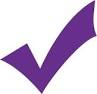 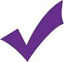 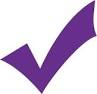 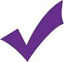 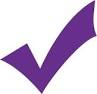 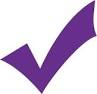 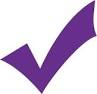 أنواع المتغيرات
يمكن تصنيف المتغيرات من حيث تأثيرها على نتائج الدراسة الى:
1- المتغير المستقل وهو المتغير الذى يوثر على متغير اخر او اكثر، ويسعى الباحث لدراسة تأثيره.
2- المتغير التابع
     وهو المتغير الذى يتأثر نتيجة تغير المتغير المستقل.
13
المجتمع الإحصائي:
 يعرف المجتمع على انه مجموعة الافراد محل الدراسة والتي لها خصائص مشتركة،
وكلمة (مجتمع) في الإحصاء لا تشير بالضرورة إلى الأفراد المقيمين في مكان معين. ويختلف المجتمع الإحصائي باختلاف المشكلة أو الظاهرة محل الدراسة
  وينقسم المجتمع الإحصائي الى قسمين:
مجتمع محدود:
 في المجتمع الإحصائي يكون فيه عدد الافراد محل الدراسة محدود(منتهي), مثل عدد الطالبات في قسم الرياضيات  بكلية العلوم والآداب ببلجرشي.
14
مجتمع غير محدود:
    في المجتمع الإحصائي غير المحدود يكون فيه عدد الافراد غير منته, مثلا عدد النجوم في السماء. ويعتبر المجتمع غير محدود إذا كان لا يمكن عد وحصر جميع مفرداته. في بعض الاحيان يكون من الصعب ملاحظة بيانات جميع مفردات المجتمع لعدد من الاعتبارات من اهمها الجهد والوقت والمال او قد يتعذر في بعض الحالات دراسة جميع مفردات المجتمع ( فحص الدم) لذلك نلجأ الى ما يسمى بالعينة.
15
العينة
  مجموعة جزئية من مفردات المجتمع يتم اختيارها بحيث تكون ممثلة للمجتمع تمثيل صحيح.
16
ﻃﺮﻕ جمع البيانات 
    تعتبر طريقة جمع البيانات من اهم المراحل التي يعتمد عليها البحث الاحصائي، ان جمع البيانات بأسلوب علمي صحيح يترتب عليه الوصول الى نتائج دقيقة في التحليل، ولدراسة طرق جمع البيانات يجب الالمام بالآتي:
مصادر البيانات
أسلوب جمع البيانات
انواع البيانات
وسائل جمع البيانات
17
مصادر البيانات
المصادر الأولية:
  وهى المصادر التي نحصل منها على البيانات بشكل مباشر, حيث يقوم الباحث نفسه بجمع البيانات عن المفردة محل البحث. يتميز هذا النوع من المصادر بالدقة والثقة في البيانات. ويعاب عليه, انه يحتاج الى وقت ومجهود كبير بالإضافة الى ذلك نجد انه مكلف من الناحية المادية.
المصادر الثانوية:
  وهى المصادر التي نحصل منها على البيانات بشكل غير مباشر أي يتم الحصول على البيانات بواسطة اشخاص اخرين, او اجهزة وهيئات حكومية مختصة.  ومن مزايا هذا النوع من المصادر, توفير الوقت والجهد والمال.   يعاب على هذا النوع من المصادر ان درجة ثقة الباحث فيها ليست بنفس الدرجة في حالة المصادر الأولية.
18
أسلوب جمع البيانات
يتحدد الأسلوب المستخدم في جمع البيانات حسب الهدف من البحث, وحجم المجتمع محل البحث، وهناك أسلوبين لجمع البيانات هما:
 أسلوب الحصر الشامل
 يستخدم هذا الأسلوب اذا كان الغرض من البحث هو حصر جميع مفردات مجتمع الدراسة, وفى هذه الحالة يتم جمع البيانات عن كل مفردة من مفردات المجتمع بدون استثناء.
يتميز هذا الأسلوب بالشمول وعدم التحيز ودقة النتائج.
يعاب على هذا الأسلوب انه يحتاج الى الوقت والجهد ويتصف بالتكلفة العالية.
19
أسلوب المعاينة:
   يعتمد هذا الأسلوب على معاينة جزء من المجتمع محل الدراسة يتم اختياره بطريق علمية سليمة ودراسته ثم تعميم نتائج العينة على المجتمع.
   يتميز هذا الأسلوب بالاتي:-
1- تقليل الوقت والجهد
2- تقليل التكلفة
3- الحصول على بيانات اكثر تفصيلا.
4- يفضل استخدم أسلوب المعاينة في بعض الحالات التي يصعب فيها اجراء الحصر الشامل ( معاينة دم المريض, تعداد لعدد الاسماك في البحر)
يعاب على أسلوب المعاينة ان النتائج التي تعتمد على هذا الأسلوب اقل دقة من نتائج الحصر الشامل وخاصة اذا كانت العينة المختارة لا تمثل المجتمع تمثيلا جيدا
20
أنواع المعاينات: Sampling Methods
   هنالك عدة طرق لاختيار عينة من بين مفردات المجتمع ، وتنقسم العينات بصورة عامة إلى 
عينات احتمالية (عشوائية) (Probability Samples) 
عينات غير احتمالية (غير عشوائية) (Non-Probability Samples).
21
أما في حالة العينة الغير احتمالية فإن للباحث حرية اختيار العينة التي تعبر عن وجهة نظر دون التقيد بتحديد إطار العينة. إذن من هنا تتضح أن العينة الاحتمالية يمكن تعميم نتائجها على المجتمع ككل خلافاً للعينة الغير احتمالية التي لا تمثل المجتمع. وسنذكر فيما يلي أنواعاً من العينات غير الاحتمالية:
1 - المعاينة الاستطلاعية: Pilot Survey Sampling
2 -  المعاينة قبل الاختبار: Pre-test Sampling
3-  معاينة الحصص: Quota Sampling
4- المعاينة بالصدفة: Haphazard Sampling
5- المعاينة العمدية أو المقصودة: Purposive Sampling
6- المعاينة التطوعية: Volunteers Sampling
7- - المعاينة المتيسرة: Convenience Sampling
22
في حالة العينات الاحتمالية يقوم الباحث بتحديد إطار العينة ويتم اختيار العينة بحيث يكون لكل مفردة فرصة متساوية في الاختيار. والعينات الاحتمالية على أنواع، هي:
المعاينة العشوائية البسيطة: Simple Random Sampling
المعاينة العشوائية المنتظمة: Systematic Random Sampling
المعاينة العشوائية الطبقية: Stratified Random Sampling
المعاينة العنقودية (عينة المجموعات): Cluster or Area Sampling
المعاينة متعددة المراحل: Multi–Stage Sampling
23
الإحصاء الوصفي
تنظيم البيانات وعرضها
24
يتكون جدول تفريغ البيانات من ثلاثة خانات هي:
الخانة الأولى: يكتب فيه صفة البيانات الوصفية أو الفئة للبيانات الكمية.
الخانة الثانية: توضع العلامات وهى عبارة عن حزم مكونة من خمسة خطوط أربعة راسية والخامس مائل يحزم الأربعة خطوط  ////  
الخانة الثالثة: توضح مجموع العلامات أمام كل فئة (التكرار)
25
عرض البيانات النوعية:
مثال (1)
البيانات التالية تمثل نوع فصيلة الدم ل 20 مريض




المطلوب :
كون جدول التوزيع التكرارى لهذه البيانات؟
26
الحل
اولا: نكون جدول تفريغ البيانات
27
ثانيا: من جدول تفريغ البيانات نكون جدول التوزيع التكرارى
28
عرض البيانات الكمية
مثال (2):
 تمثل البيانات التالية عدد الاطفال لدى 16 اسرة سعودية
3,5,2,4,0,1,3,5,2,3,2,3,3,2,4,1      
المطلوب: تكوين جدول التوزيع التكرارى لعدد الاطفال
29
الحل
30
الجدول التكررى للبيانات 
فى هذا الجدول توضع البيانات المتجانسة والمتقاربة فى مجموعة واحدة تسمى فترة او فئة Class ويتكون الجدول من عدة فئات لكل فئة حدان, حد ادنىlower Class  وحد اعلى Upper Class  والفرق بين الحدين يمثل طول الفئة.
      طول الفئة = الحد الادنى للفئة – الحد الادنى للفئة السابقة لها
وتسمى البيانات التى تبوب وتنظم فى مثل هذه النوع من الجدوال بالبيانات المبوبة Grouped Data يتكون الجدول من عمودين الاول يتضمن الفئات والعمود الثانى يتضمن التكرارات. ان عدد الفئات التى يتكون منها الجدول اما ان تحدد مسبقا من قبل الباحث ( دائما ما بين 5 الى 20).
31
32
مثال: البيانات التالية تمثل الاوزان بالرطل لعدد 57 طفلا باحدى مراكز الرعاية الصحية

68 63 42 27 30 36 28 32 79 27 22 23 24 25 44 65 43 25 74 51 36 42 28 31 28 25 45 10 57 51 10 32 49 38 42 27 31 50 38 21 16 24  69 47 23 22 43 27 49 28 23 19 46 30 43 49 10 

المطلوب تكوين جدول التوزيع التكرارى لاوزان الاطفال (7 فئات).
33
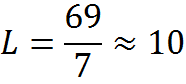 34
5- تفريغ البيانات
35
6- الجدول التكرارى
36
مقارنة بين التوزيعات التكرارية
مساوئ التوزيعات التكرارية
مزايا التوزيعات التكرارية
1- طريقة لها معنى وفعالة في تنظيم البيانات.
2- تمكن القاري من اجراء مقارنات بين الفئات.
3- تمكن القاري من اخذ انطباع عام حول شكل التوزيع.
1- يمكن ان تضيع معلومة محددة 
2- حساب المقاييس الاحصائية للبيانات المبوبة قد يصبح اقل دقة بالمقارنة فيما لو تم حسابه من البيانات الاولية.
37
تدريب:
للبيانات التالية كوني جدول التوزيع التكراري( من 7 فئات)
38
المحاضرة الثانية
البيانات الخام
المعلومات و البيانات التي تم الحصول عليها من أفراد المجتمع.
البيانات المبوبة
البيانات التي تم تنظيمها في توزيعات تكرارية.
التوزيعات التكرارية
جداول لجميع الأوجه أو القيم التي يأخذها المتغير و عدد المفردات التي تمثل التكرارات المقابلة لكل قيمة.
التكرار النسبي
الصورة العامة للجدول التكراري
مثال لبيانات وصفية
الجدول التالي يبين مؤهلات منسوبي إحدى الشركات
نكون الجدول التكراري
مثال لبيانات كمية منفصلة
الجدول التالي يبين عدد أيام غياب 30 طالب في الأسبوع الثاني من شهر رمضان
مثال لبيانات كمية متصلة
الجدول التالي يبين الأجور اليومية بالريال لعينة من     50عامل في مصنع ما (7 فئات)
لتكوين الجدول التكراري نتبع الخطوات التالية:
1) نحسب مدى البيانات (R) و هو الفرق بين أكبر قيمة و أصغر قيمة
R = max – min = 79 – 10 = 69
2) عدد الفئات (M) = 7
1) نحدد طول الفئة (L) :
يجب أن تشمل أصغر قيمة
يجب أن تشمل أكبر
قيمة
مجموع التكرارات =حجم العينة
دائماً
دائماً
التمثيل البياني للبيانات
القطاعات الدائرية
أفضل الأشكال التي تستخدم لتمثيل البيانات الوصفية
الخطوات
مثال 1
لتحديد نسبة السعودة في إحدى الشركات , تم جمع بيانات عينة مكونة من
 ((1250 موظف من الشركة فحصلنا على الجدول التكراري التالي:
مثال 2
الجدول التالي يبين بعض الصناعات الهامة في بلد ما بملايين الدولارات 
حددي قيمة زاوية القطاع الثالث (الغذائية)؟
التمثيل البياني للبيانات
الأعمدة
أفضل الأشكال التي تستخدم لتمثيل البيانات الوصفية الترتيبية و الكمية المنفصلة
إيجاد التوزيع التكراري.
رسم محورين , الأفقي يمثل الفئات و العمودي يمثل التكرارات
رسم أعمدة ذات قواعد متساوية و مسافات بينية متساوية طولها يعتمد على عدد التكرارات.
الخطوات
مثال 1
الجدول التالي يمثل التوزيع التكراري لعينة من 4500 طالب يدرسون في الخارج :
مثال 2
بهدف تقييم مدى قراءة الشباب للكتب على مدار العام حصل باحث على البيانات التالية و المطلوب تمثيلها بشكل الأعمدة
عدد الطلاب
المدرج و المضلع و المنحنى التكراري
أفضل الأشكال التي تستخدم لتمثيل البيانات الكمية المتصلة.
إيجاد التوزيع التكراري.
رسم محورين , الأفقي يمثل الفئات و العمودي يمثل التكرارات
رسم أعمدة ذات قواعد متساوية و طول يعتمد على عدد التكرارات و تكون متجاورة.
المدرج التكراري
ننصف القواعد العليا للمستطيلات ثم نصل بينها بقطع مستقيمة باستخدام المسطرة.
المضلع التكراري
نصل بين النقط بخط أملس يدوياً
المنحنى التكراري
المدرج و المضلع و المنحنى التكراري
مثال
الجدول التالي يبين توزيع عينة من 100 موظف حسب الزيادة التي حصلوا عليها في الراتب
المضلع التكراري
المدرج التكراري
40

35

30

25

20

15

10

5
عدد الموظفين
المنحنى التكراري
فئات الزيادة 100   90     80      70     60     50      40     30
الجدول التالي يبين الأجور اليومية بالريال لعينة من     50عامل في مصنع ما :
كم عدد العمال الذين أجورهم 40 ريال فأكثر؟
كم عدد العمال أجورهم أقل من 30 ريال؟
كم عدد العمال أجورهم أقل من 55 ريال؟
كم عدد العمال أجورهم 25  ريال فأكثر؟
التوزيعات التكرارية المتجمعة
التوزيع المتجمع الصاعد
+
+
نحصل على التكرار المتجمع الصاعد بتجميع التكرارات بطريقة متتالية من بداية الجدول
التكرار المتجمع الصاعد لأخر فئة = مجموع التكرارات=N
المثال السابق
المنحنى المتجمع الصاعد
ت.م.ص
39
أقل من الحد الأعلى
55
39   عامل
كم عدد العمال الذين أجورهم أقل من 55 ريال؟
التوزيعات التكرارية المتجمعة
التوزيع المتجمع النازل
—
—
نحصل على التكرار المتجمع النازل بوضع مجموع التكرارات في أول العمود ثم نطرح بطريقة متتالية
—
التكرار المتجمع النازل لأخر فئة = تكرار الفئة الأخيرة
المثال السابق
44
25
47
44   عامل
كم عدد العمال الذين تصل أجورهم إلى 25 ريال فأكثر ؟
10
30
50
70
47  ريال
ما هو الحد الأدنى للأجور الذي بلغه 20 عامل؟
تمرين
الجدول التالي يوضح توزيع عينة من 100 موظف حسب فئات الزيادة في الراتب بالريال
ارسمي المنحنى المتجمع النازل و منه أوجدي ما يلي:
عدد الموظفين الذين  تصل الزيادة في أجورهم إلى 45 فأكثر.
الحد الأدنى للزيادة  الذي بلغه 40 عامل.
أولاً نكون جدول التوزيع التكراري النازل
ثانياً نرسم المنحنى المتجمع النازل
ت.م.ن
91
الحد الأدنى فأكثر
67
45
91عامل
عدد الموظفين الذين  تصل الزيادة في أجورهم إلى 45 فأكثر=
67ريال
الحد الأدنى للزيادة الذي بلغه 40 عامل=
المحاضرة الثالثة
وصف البيانات
المقاييس الإحصائية الوصفية
مقاييس النزعة المركزية.
مقاييس التشتت.
معاملات الالتواء.
و غيرها.....
تشمل كل من
شروط المقياس الجيد
أن  يتم تحديد قيمته بالضبط و لا تترك للتقدير الشخصي.
أن تدخل في حسابه جميع المشاهدات و البيانات.
سهولة فهمه و حسابه.
قابليته للتعامل الجبري.
عدم تأثره بالقيم الشاذة.
مقاييس النزعة المركزية
أولاً
القيم التي تقترب منها أو تتركز حولها أو تتوزع بالقرب منها معظم البيانات
الوسط الحسابي ( المتوسط )
طريقة حساب الوسط الحسابي
البيانات الغير مبوبة
أمثلة
البيانات التالية تمثل عدد أيام الغياب خلال ربع السنة لعينة عشوائية من الموظفين, أوجدي الوسط الحسابي
6	9	5	7	3	2	10
قد يساوي المتوسط إحدى القيم و قد يكون مختلف
شركة لديها 6 مصانع في مناطق مختلفة لإنتاج منتج معين سعتها الإنتاجية كما يلي 
1000	3000	2000	1000	2500	1200
أوجدي الوسط الحسابي لإنتاج الشركة الكلي
طريقة حساب الوسط الحسابي
البيانات المبوبة
مركز الفئة الثانية=
مركز الفئة الأولى +h
+h
+h
مثال
الجدول التالي يوضح الأجر اليومي لعينة عشوائية من 36 عامل بالريال. أوجدي الوسط الحسابي
نكمل الجدول
مزايا و عيوب الوسط الحسابي
المزايا
العيوب
لا يمكن إيجاده للبيانات الوصفية.
لا يمكن إيجاده من خلال الرسم.
يتأثر بالقيم الشاذة.
قد لا يساوي عدداً صحيحاً أو أي من القيم الداخلة في حسابه.
سهولة حسابه و التعامل معه جبرياً
لا يحتاج لترتيب البيانات.
تدخل في حسابه جميع القيم.
يعتبر الأساس في معظم عمليات الإحصاء الاستدلالي.
أي من الأعداد التالية هو العدد الأوسط ؟
2, 4,10, 6, 8,1, 5
نعيد ترتيب الأعداد تصاعدياً أو تنازلياً 
1, 2, 4 , 5 , 6 , 8 , 10
يسمى الوسيط
أي من الأعداد التالية هو العدد الأوسط ؟
2, 4,10, 8,2, 5
نعيد ترتيب الأعداد تصاعدياً أو تنازلياً 
2, 2, 4 , 5 , 8 , 10
الوسيط
يسمى الوسيط مقياس الموقع
طريقة حساب الوسيط
البيانات الغير مبوبة
أمثلة
أوجدي الوسيط للأجور اليومية بالدولار للبيانات التالية:

العينة الأولى :    50	70     	     40	50	80

العينة الثانية :  50	  70     	    60	40	30	80
العينة الأولى
العينة الثانية
أوجدي الوسيط لنتائج   6   طلاب حيث ثلاثة منهم لم تعرف درجاتهم و إنما تقاديرهم:
طريقة حساب الوسيط في البيانات المبوبة
التكرار المتجمع للفئة التي تسبق فئة الوسيط
الحد الأدنى لفئة الوسيط
تكرار فئة الوسيط
الفئة الأكبر منهما
فئة الوسيط
مثال
الجدول التالي يبين درجات تحديد مستوى 30  طالب في اللغة الانجليزية  و المطلوب حساب الوسيط للدرجات.
نوجد ت.م.ص
فئة الوسيط
مزايا و عيوب الوسيط
المزايا
العيوب
يحتاج لترتيب البيانات.
لا تدخل في حسابه جميع القيم.
يصعب استخدامه في الإحصاء الاستدلالي لصعوبة التعامل معه جبرياً.
سهولة حسابه .
 لا يتأثر بالقيم الشاذة.
يمكن إيجاده عن طريق الرسم.
يمكن حسابه في الجداول التكرارية المفتوحة.
يمكن إيجاده للبيانات الوصفية الترتيبية.
المنوال
طريقة حساب المنوال
البيانات الغير مبوبة
أمثلة
أوجدي المنوال لكل من العينات التالية:
المخالفات المرورية التي ارتكبها كل شخص في عينة من 10  أشخاص:
أحادية المنوال
المنوال
D = 4
تقديرات عينة من 10  طلاب :
D تكرر 3 مرات
C تكرر 3 مرات
المنوال
D,C
ثنائية  المنوال
جنسيات عينة من 10  حجاج أجانب :
كل من المصري التونسي و اللبناني تكرر مرتين
المنوال
تونسي , لبناني, مصري
ثلاثية المنوال
( متعددة المنوال)
عدد أيام الغياب عينة من 10  طلاب خلال شهر :
جميع القيم تكررت مرة واحدة
المنوال
غير موجود
عديمة المنوال
فصائل الدم لعينة من 10  مرضى :
المنوال
O
طريقة حساب المنوال
البيانات المبوبة
يحسب المنوال من التعريف مباشرة أي القيمة التي يقابلها أكبر تكرار
البيانات الوصفية أو الكمية المنفصلة
أمثلة
أوجدي المنوال لبيانات عينة عشوائية من العمال موزعين حسب الحالة الاجتماعية:
أكبر تكرار
المنوال
المنوال
متزوج
أمثلة
الجدول التالي يمثل عدد أجهزة الهاتف النقال المباعة خلال شهر في أحد المحلات و المطلوب إيجاد المنوال
أكبر تكرار
المنوال
المنوال
1
توجد عدة طرق تقريبية لحساب المنوال منها:
البيانات المتصلة
أن يكون المنوال هو مركز الفئة المنوالية.
استخدام طريقة العزوم.
استخدام طريقة الفروق ( بيرسون)
طريقة  بيرسون لحساب المنوال
نحدد الفئة المنوالية
و هي الفئة التي لها أكبر تكرار.
الحد الأدنى للفئة المنوالية
الفئة المنوالية
مثال
أوجدي المنوال لعدد الساعات التي قضاها 33. متطوعاً في العمل التطوعي كما هو موضح بالجدول:
الفئة المنوالية
مزايا و عيوب المنوال
العيوب
المزايا
سهولة حسابه و إيجاده
لا يتأثر بالقيم الشاذة.
يمكن حسابه في الجداول التكرارية المفتوحة.
يمكن إيجاده لجميع أنواع البيانات الوصفية و الكمية.
يمكن إيجاده من خلال الرسم
يعتبر المقياس الوحيد الذي يمكن استخدامه للبيانات الاسمية
لا تدخل في حسابه جميع البيانات.
قد لا يقع في مركز البيانات بل في طرفها.
تتغير قيمته باختلاف طريقة اختيار الفئات.
يصعب التعامل معه في الإحصاء الاستدلالي لأنه قد تكون له أكثر من قيمة.